Mediji
Funkcije medija
Teodora Živić
Lazar Raičević
Dunja Dragosavac
Mia Butarac
Jovana Đaković
II4
Mediji
Medium (lat.) - nešto što se nalazi u sredini, odnosno nešto što predstavlja sredinu.
Glavni zadatak medija je prenošenje različitih vrsta informacija širokoj javnosti.
Medijski elemenati su : novine, televizija, internet, i mnogi drugi.
Vrste medija
Mediji mogu biti verbalni, slikovni i pisani, odnosno štampani.
Verbalni - govor, dijalog, tekst, pismo.
Slikovni - crteži, fotografije i slike. 
Pisani ili štampani - dnevne novine, nedeljni i mesečni magazini.
Elektronski mediji
Dele se na analogne (televizija, radio) i  digitalne (internet).
Internet je izvor informacija putem kojih ljudi imaju mogućnost da saznaju sve ono što ih zanima na brz i jednostavan način.
Najvažnije funkcije novinarstva
Informacija. 
Artikulacija. 
Agenda Setting.
 Kritika i kontrola. 
Zabava.
Obrazovanje.
Socijalizacija i vođstvo. 
Integracija.
Uticaj medija
Ako posmatramo na koji način mediji utiču na život ljudi, shvatićemo da postoje pozitivne i negativne strane medijskog uticaja.
Pozitivne strane medija
Pozitivne strane medija  su vidljive u količini kvalitetnih i važnih informacija koje su od velikog značaja u životu svih ljudi.
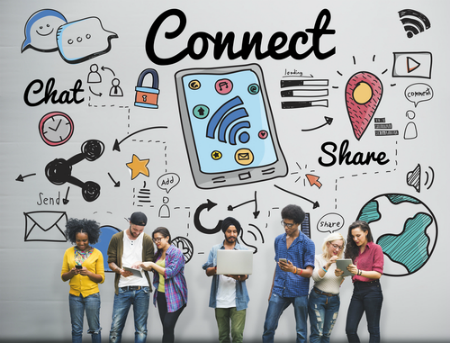 Negativne strane medija
Negativni elementi mogu biti različite manipulacije, zloupotrebe  ili neistinite informacije, koje se pojavljuju u medijima.
U tu kategoriju spadaju i fake news, klikbejtovi i žuta štampa.
Literatura
https://fmk11808.wordpress.com/2008/11/28/sta-je-medij/
https://sr.wikipedia.org/sr/Dru%C5%A1tvena_uloga_medija
http://www.medijskapismenost.net/dokument/Medijska-pismenost,-medijski-sadrzaji-i-medijski-uticaji
https://edukacija.rs/poslovne-vestine/marketing/vrste-i-karakteristike-medija